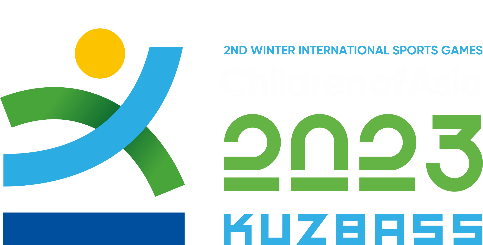 II зимние Международные спортивные игры «Дети Азии»
в Кузбассе
Кемеровская область - Кузбасс
23 февраля – 5 марта 2023 года
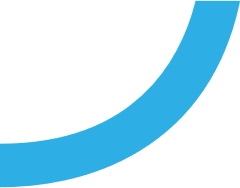 ИСТОРИЯ ИГР «ДЕТИ АЗИИ
Игры были придуманы в Республике Саха (Якутия) в честь 100-летия Олимпийского движения в 1996 году
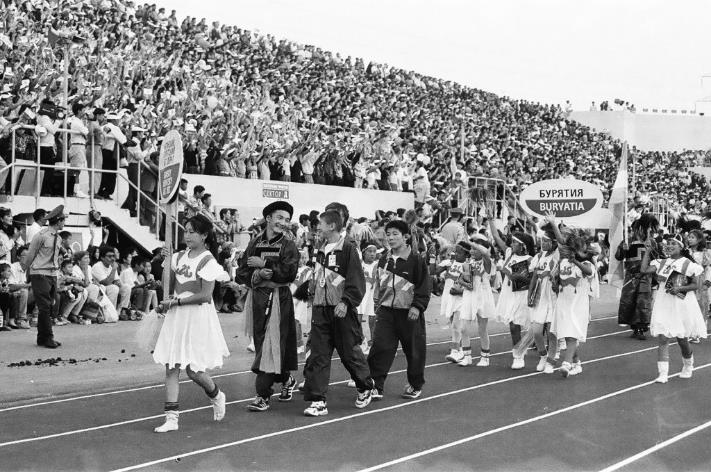 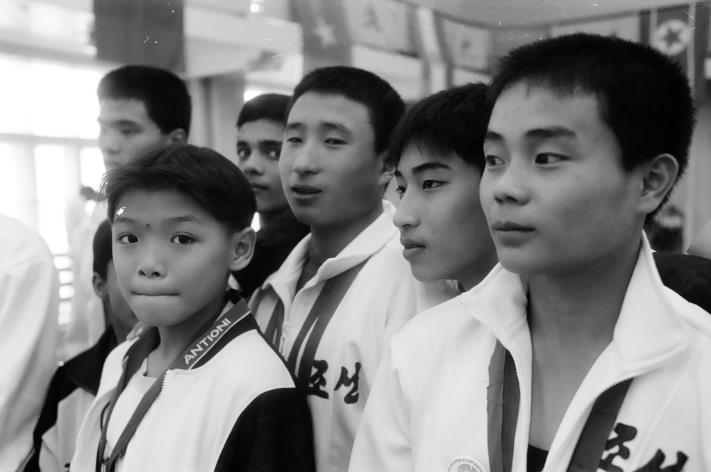 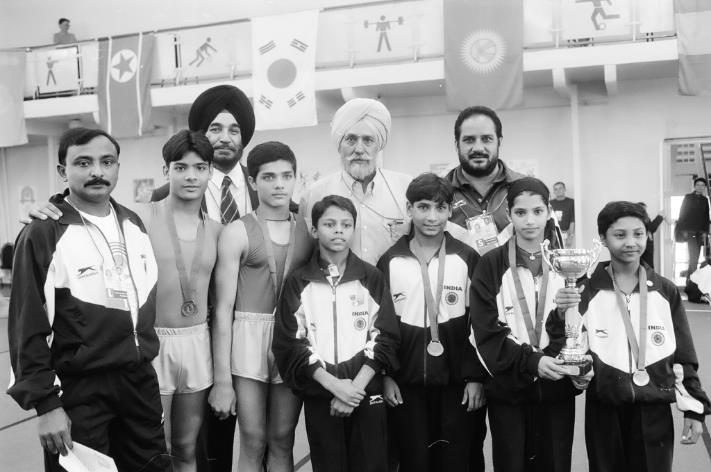 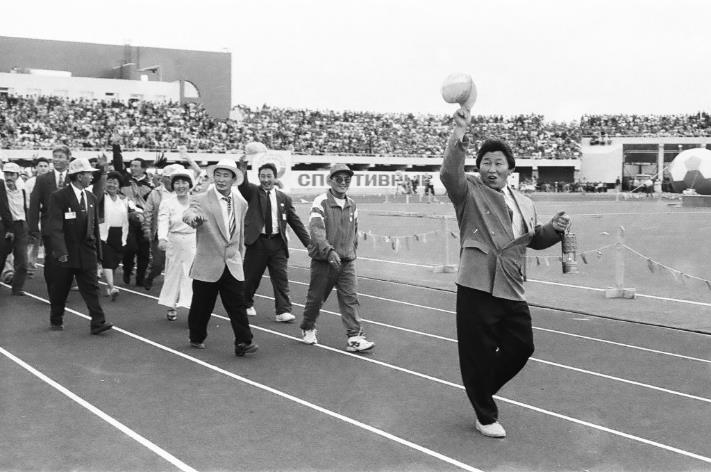 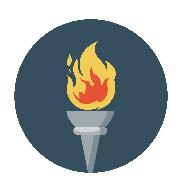 Интересно: огонь на первые Игры был специально привезен из Олимпийской Атланты и зажжен на стадионе «Туймаада» в Якутии
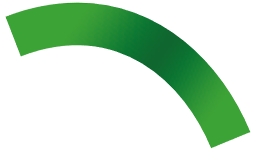 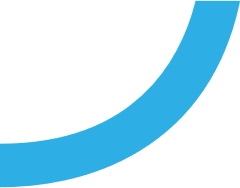 ИГРЫ «ДЕТИ АЗИИ»В КУЗБАССЕ
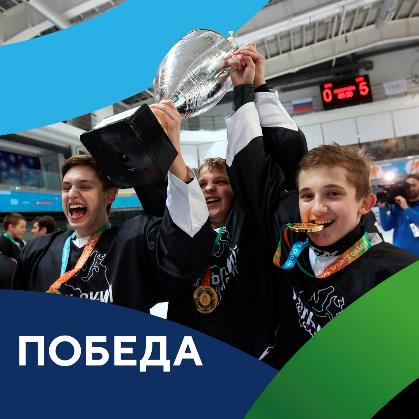 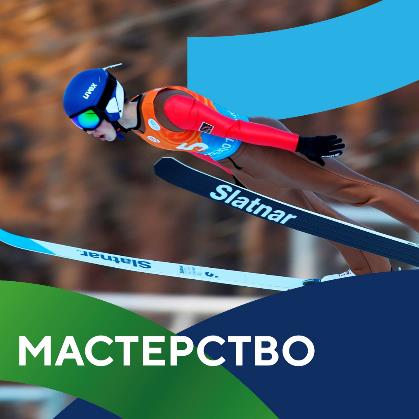 8 спортивных объектов
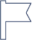 4 территории проведения соревнований
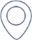 10 видов спорта
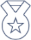 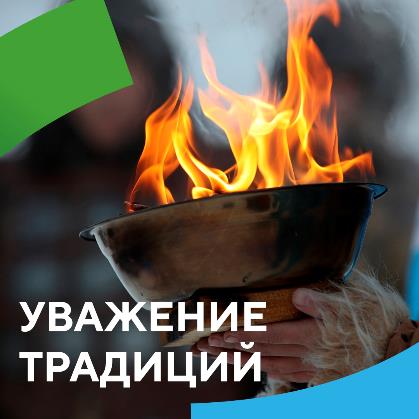 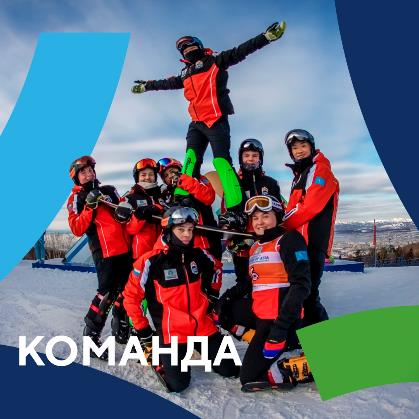 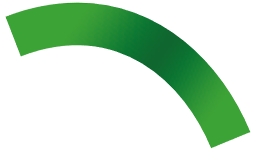 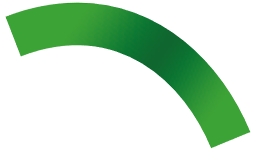 СПОРТИВНЫЕ ОБЪЕКТЫ
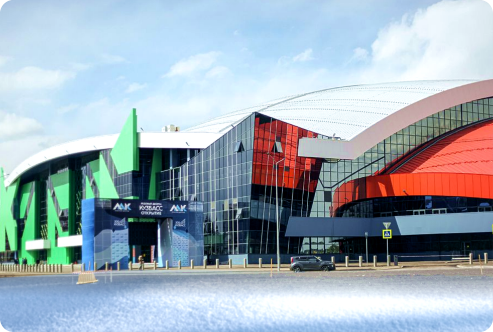 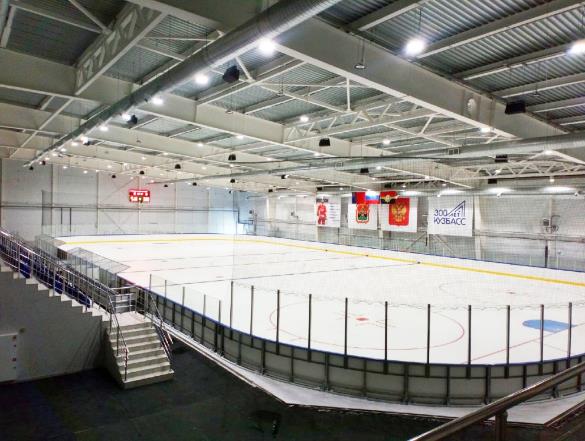 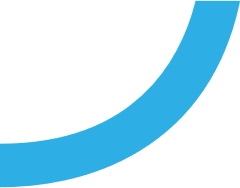 ЛЕДОВЫЙ ДВОРЕЦ «КУЗБАСС»(г. Кемерово)
ЛСК «СОСНОВЫЙ»(г. Кемерово)
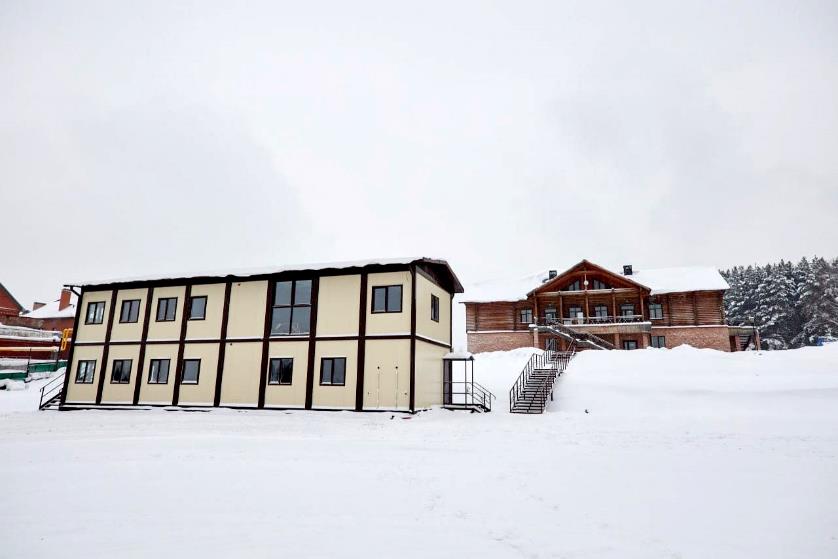 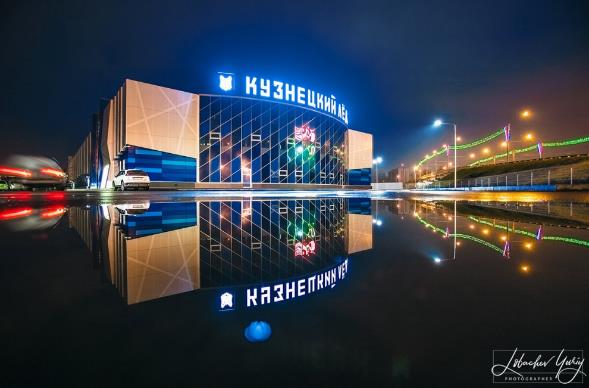 АРЕНА «КУЗНЕЦКИЙ ЛЁД»(г. Новокузнецк)
ЛЫЖНАЯ БАЗА «ЛОКОМОТИВ»
(г. Кемерово)
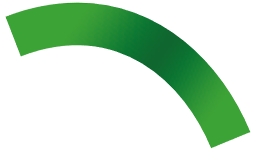 СПОРТИВНЫЕ ОБЪЕКТЫ
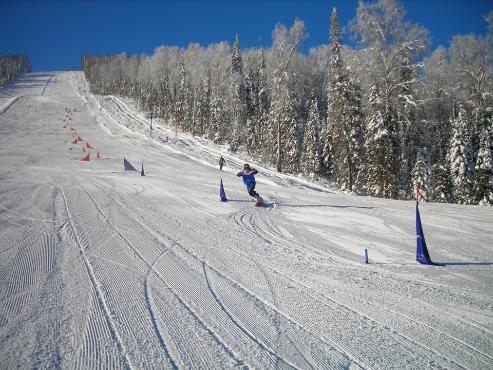 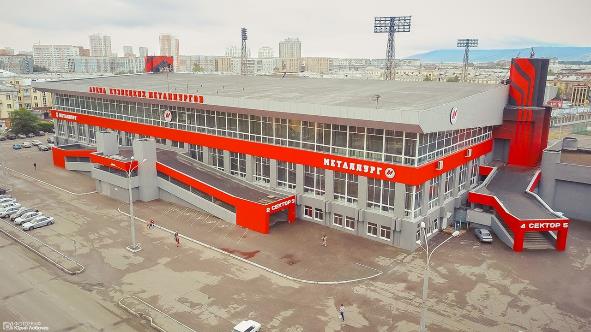 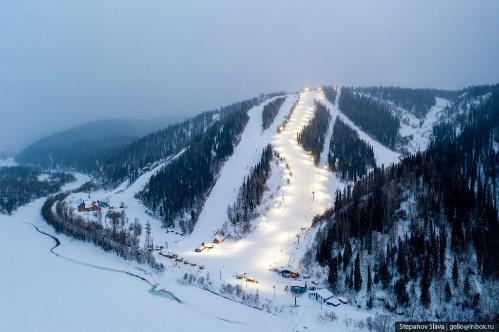 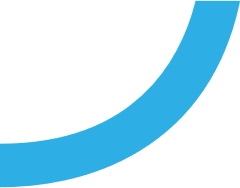 ГУБЕРНСКИЙ ЦЕНТР ГОРНОЛЫЖНОГО
СПОРТА И СНОУБОРДА(г. Таштагол)
ГОРНОЛЫЖНЫЙ КОМПЛЕКС «ЮГУС»
(г. Междуреченск)
АРЕНА КУЗНЕЦКИХ МЕТАЛЛУРГОВ (г. Новокузнецк)
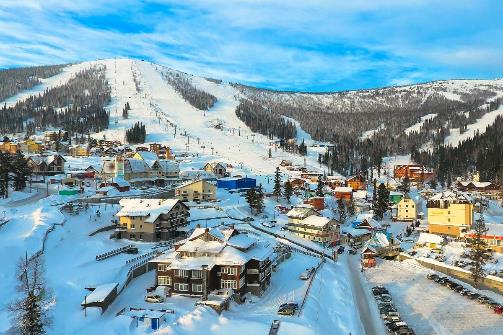 СЕКТОР А(пгт. Шерегеш)
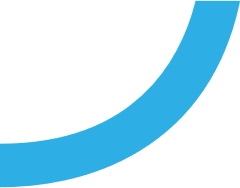 ТАЛИСМАН И ЛОГОТИП ИГР
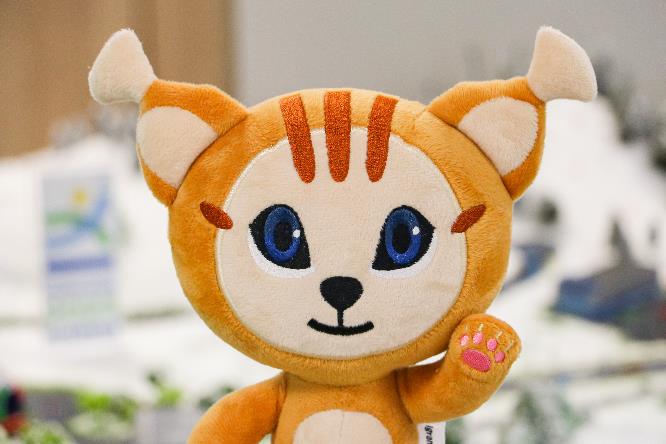 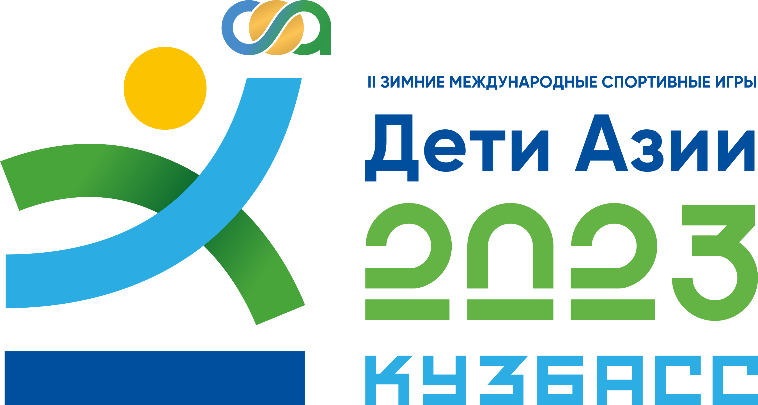 Рысёнок Тихоня
Логотип
Тихоня – потому что в тайге не принято шуметь!
В цветах символики Игр краски горной кузбасской тайги и синевы неба, желтый как олицетворение солнца.
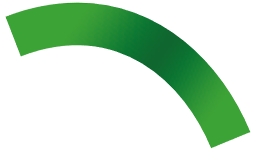 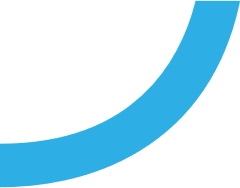 ВОЛОНТЕРСКОЕ ДВИЖЕНИЕ
Всего на Играх будет задействовано 650 волонтеров
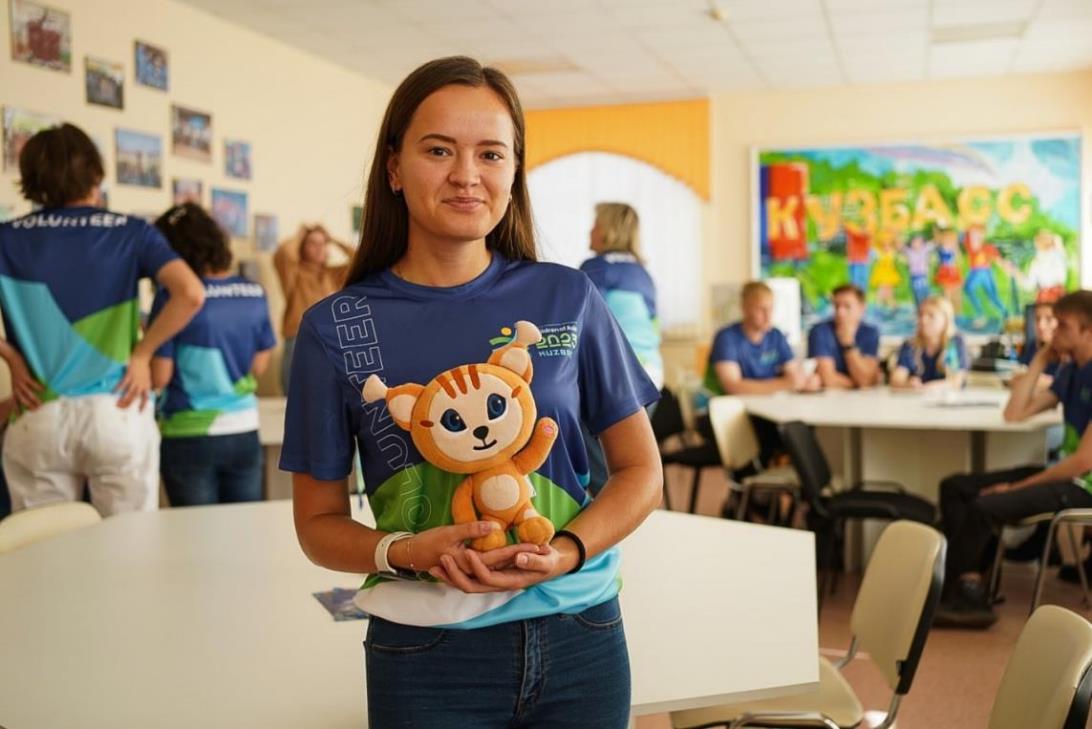 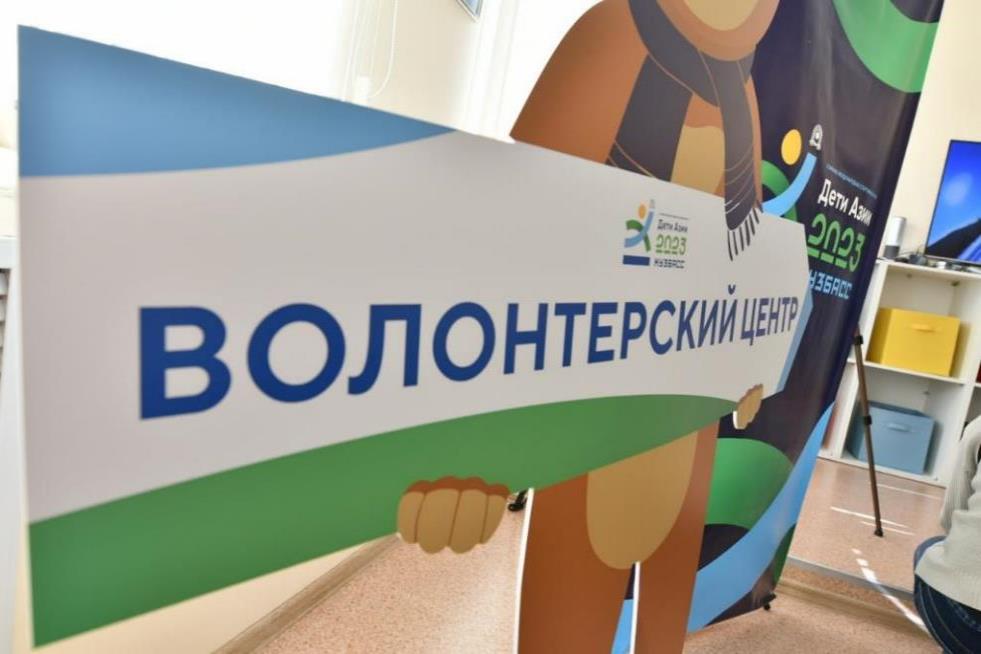 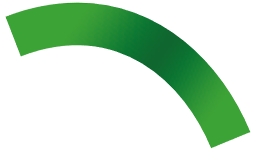 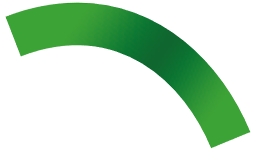 ПРОДВИЖЕНИЕ ИГР
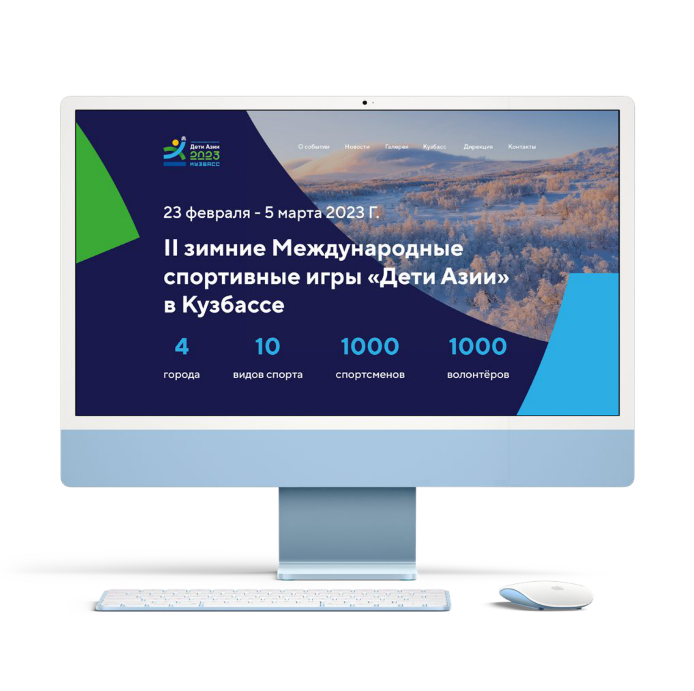 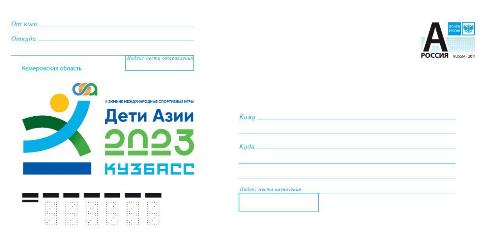 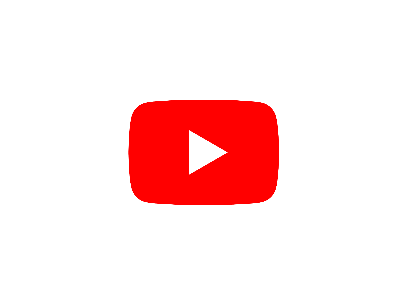 @vk.com/kuzbass2023
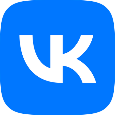 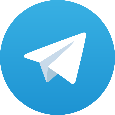 @ChildrenofAsia2023
Children of Asia 2023
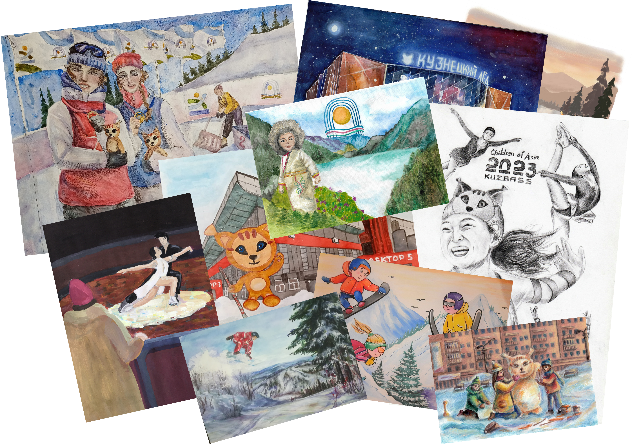 Более 3000 участников
Более 1100 подписчиков
Снято более 22 видео
Выпуск конвертов
с символикой Игр
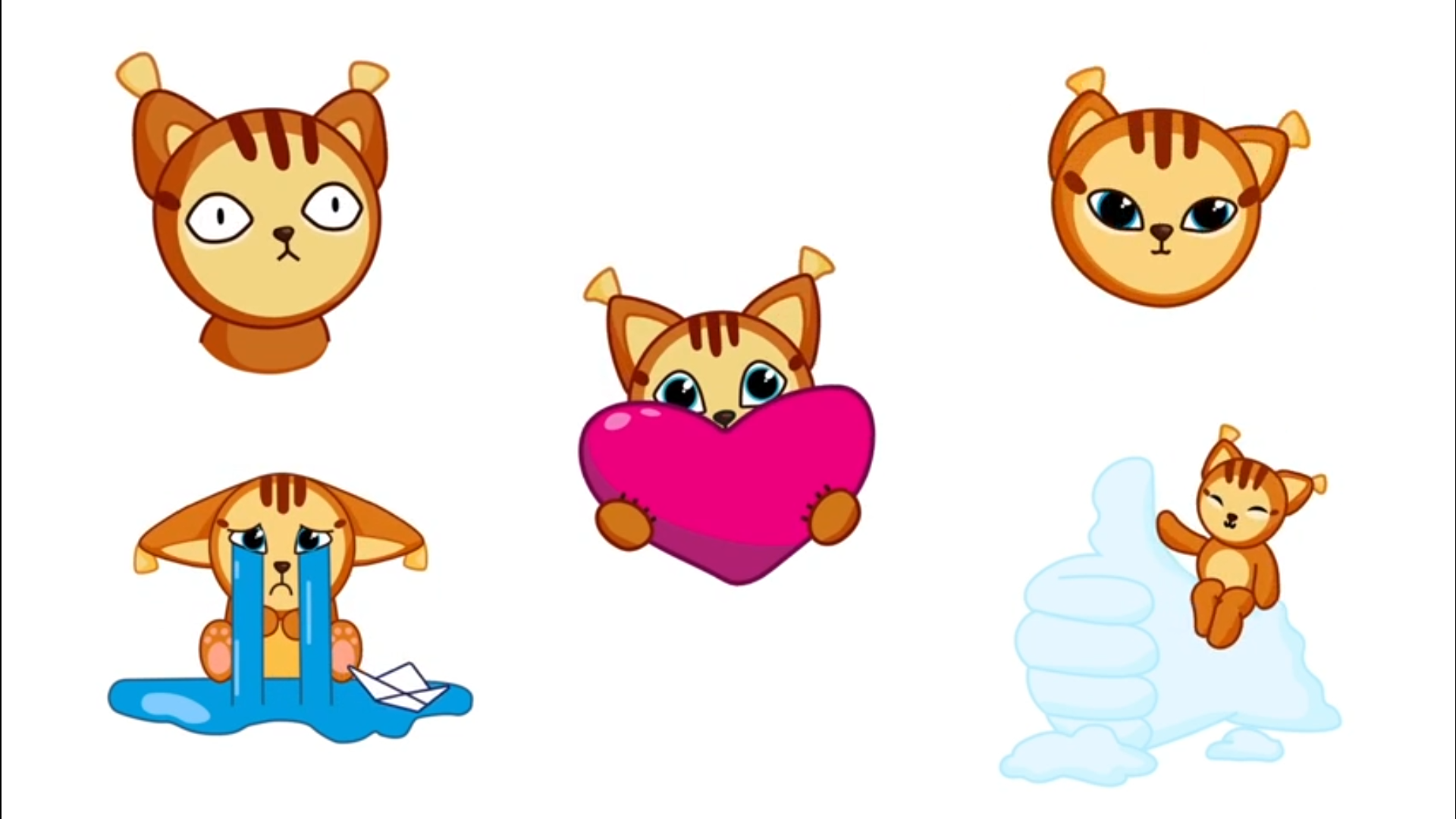 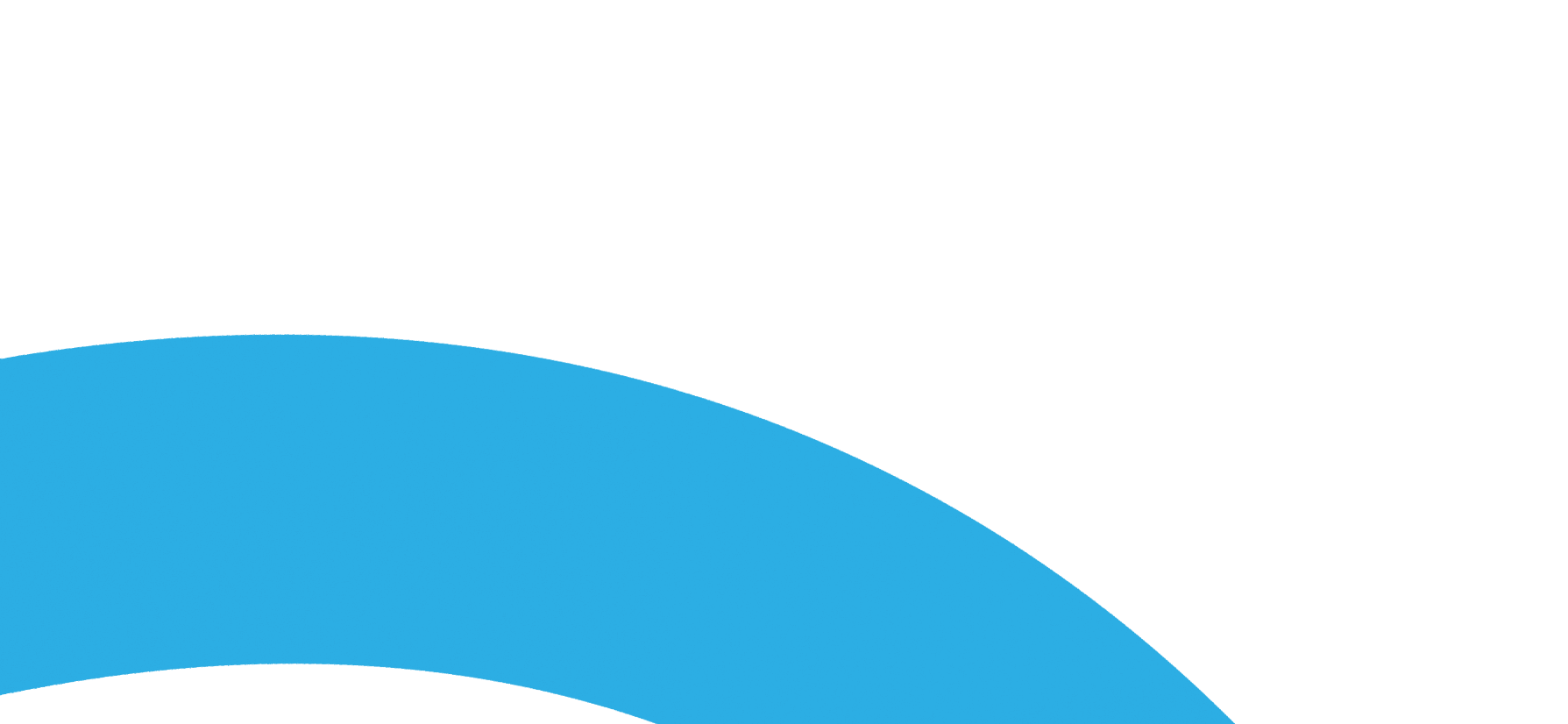 Проведен конкурс рисунков
«Дети Азии: раскрасим мир вместе»!
Разработан и модернизируется сайт kuzbass-2023.ru
Стикеры с Тихоней
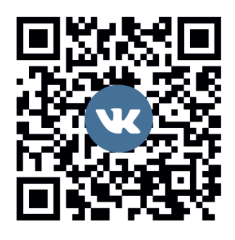 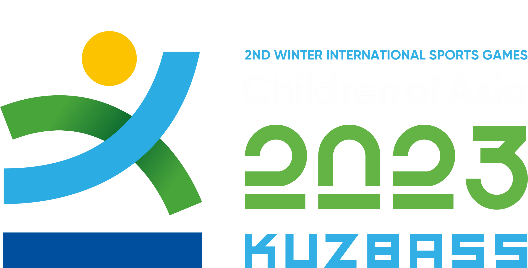 vk.com/kuzbass2023
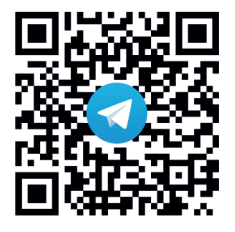 Спасибо за внимание!
t.me/ChildrenofAsia2023
18